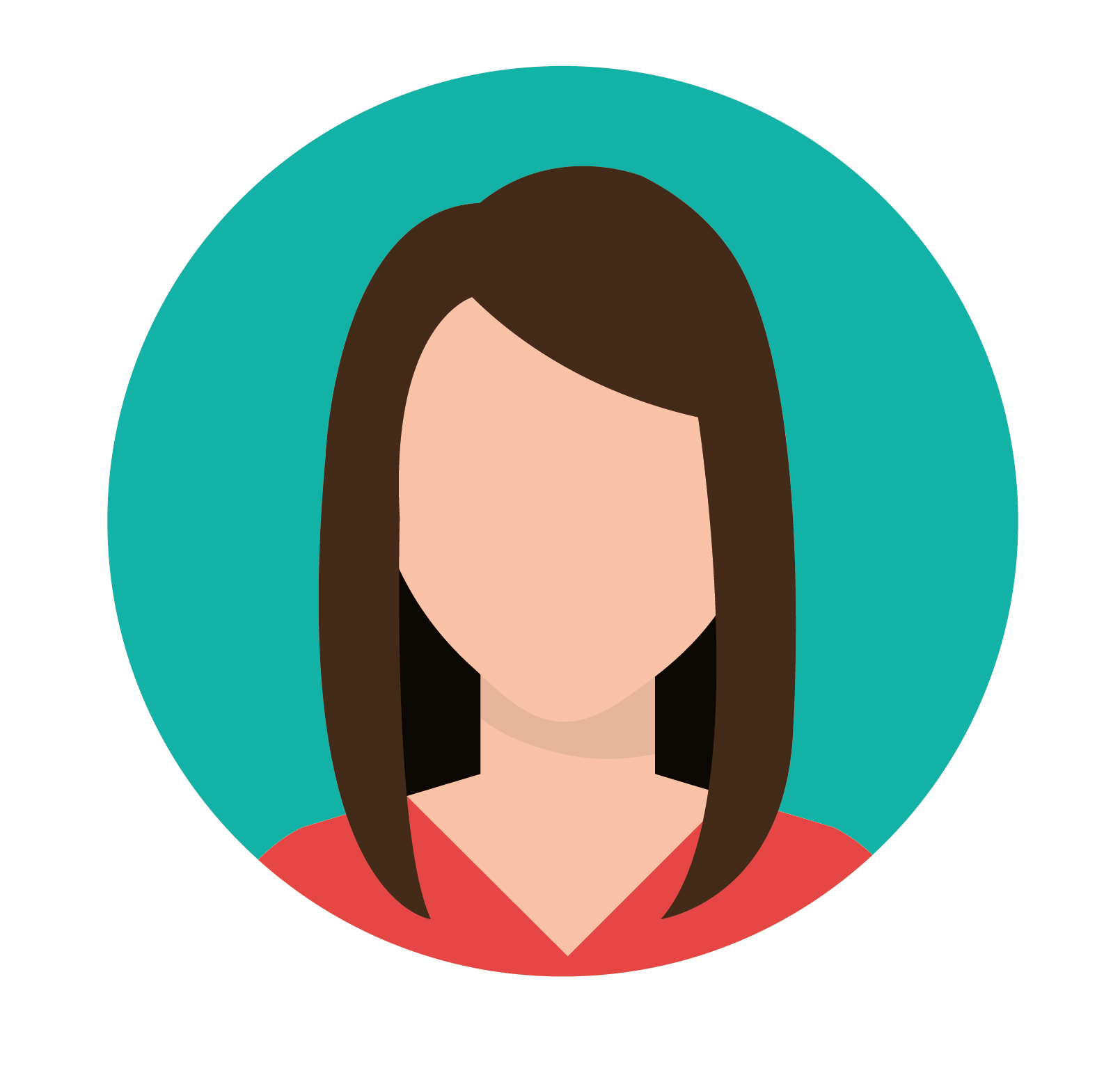 Administrateur
      
Publication, informatique 

Rôle : Administrateur
DESCRIPTION DE SON RÔLE
L’administrateur s’occupe de la configuration du site, de l’installation de profils pour les revues, a accès à tout le site et complète les informations nécessaires. la revue sur le site web OJS
SES BUTS
SES ATTENTES DE L’OUTIL
Mettre en place un système de gestion de workflow éditorial  pour les revues de l’Université
Disposer d’interfaces utilisateurs claires selon les profils
Unifier tous les besoins d'un flux de travail éditorial pour les revues académiques sur un seul site
Editeur
      
Enseignant, chercheur 

Rôle : Journal Manager
DESCRIPTION DE SON RÔLE
Le Journal Manager reçoit et valide (ou non) les articles, sélectionne un éditeur associé et accède au flux de travail éditorial. Il valide l'article après l'évaluation et participe à la validation finale de l'article mis en page avec l'auteur et l'éditeur.
SES ATTENTES DE L’OUTIL
SES BUTS
Optimiser les échanges avec tous les acteurs. 
Publier des articles de qualité respectant les critères scientifiques. 
Produire des numéros d’ intérêt scientifique.
Envoyer de messages automatiques lors de la sélection d’éditeurs associés incluant les informations nécessaires de l’article
Avoir une base d’éditeurs associés constituée dans l’outil 
Avoir un article aux métadonnées enrichies
Secrétaire d’édition       

Edition, rédaction 

Rôle : Editeur
DESCRIPTION DE SON RÔLE
L'éditeur supervise l'ensemble du processus d'évaluation, d'édition et de publication en collaboration avec le Journal Manager. Il surveille la progression de la soumission, vérifie que les délais sont respectés. Pendant la phase éditoriale, il coordonne le correcteur, le maquettiste et rassemble sur l’article les annotations finales de l’auteur et du Journal Manager.
SES ATTENTES DE L’OUTIL
SES BUTS
Faciliter les échanges avec les acteurs. 
Veiller au bon déroulement de la phase d’évaluation. 
Vérifier et valider les manuscrits pendant la phase éditoriale (correction et mise en page). 
Veiller au respect des délais d’évaluation et de publication afin de publier le numéro aux dates établies.
Disposer d’un tableau de bord de la progression de l’article dans le flux éditorial
Envoyer des relances automatiques en cas de non-réponse dans le cadre du processus de peer-review
Envoyer de messages automatiques dans le cadre du peer-review incluant toutes les informations nécessaires à l’article ainsi que les rapports de peer-review
Editeur associé
      
Enseignant, chercheur 

Rôle : Editeur associé
DESCRIPTION DE SON RÔLE
L’éditeur associé prendre en charge l’évaluation de l’article et sélectionne trois referees. Elle a un rôle de médiation entre l’auteur et les referees. Il supervise le processus d’évaluation, prend des décisions en cas de désaccord entre les évaluateurs et produit une synthèses d’évaluation à transmettre à l’auteur avec une copie de l’article annotée.
SES ATTENTES DE L’OUTIL
SES BUTS
Travailler avec auteur et referees et vérifier que l’évaluation se déroule correctement, avec bienveillance et selon le respect des critères scientifiques.
Disposer d’un espace qui centralise les échanges avec referees et auteur
Referee
      
Enseignant, chercheur 

Rôle : Referee
DESCRIPTION DE SON RÔLE
Le referee lit l’article. Il reporte ses suggestions sur l’article et rédige son évaluation à transmettre à l’éditeur associé.
SES ATTENTES DE L’OUTIL
SES BUTS
Donner son avis sur l’article en tant qu’expert du domaine afin d’améliorer la qualité académique.
Disposer d’une plateforme claire pouvoir échanger facilement avec l’éditeur associé 
Attacher et recevoir aisément les dossiers sur un espace dédié.
Auteur
      
Enseignant, chercheur 

Rôle : Auteur
DESCRIPTION DE SON RÔLE
L’auteur soumet l’article et indique les métadonnées liées à son article, il propose cinq referees. Il reçoit la synthèse d’évaluation de l’éditeur associé ainsi que les annotations sur son article. L’auteur corrige l’article en suivant les annotations des referees (le cycle de corrections comporte généralement deux étapes). Lorsque l’article passe à la phase éditoriale, l’auteur travaille avec le correcteur et le maquettiste. Il fournit ses remarques, effectue une relecture finale et valide l’article mis en page.
SES ATTENTES DE L’OUTIL
SES BUTS
Publier un article de qualité dans une revue académique que respecte les critères d’évaluation scientifique
Avoir une interface utilisateur de dépôt claire permettant d’ajouter toutes les informations nécessaires à son article (affiliations, co-auteurs, mots-clés, titre, etc.) 
Pouvoir indiquer une liste des métadonnées des referees
Correcteur
      
Edition, orthotypographie 

Rôle : Correcteur
DESCRIPTION DE SON RÔLE
Le correcteur reçoit la version finale de l'article pour effectuer la relecture. Elle identifie et corrige les éventuelles coquilles, vérifie les références, les notes de bas de page et la bibliographie. Une fois la relecture terminée, le correcteur échange avec l'auteur pour discuter des modifications apportées. Après la validation de l'auteur, l'article peut alors être mis en page.
SES ATTENTES DE L’OUTIL
SES BUTS
Faciliter l'échange avec l'auteur à travers des commentaires. 
Produire un texte prêt à être mis en page dans un format correct, sans altérations, qui permette une manipulation aisée.
Étape non prise en charge par l’outil
Maquettiste
      
Graphisme, édition

Rôle : Maquettiste
DESCRIPTION DE SON RÔLE
Le maquettiste reçoit le texte à mettre en page avec des logiciels dédiés tels qu'InDesign. Il compose l'article (et éventuellement le numéro) en suivant la maquette de la revue. Pendant ce processus, il interagit avec l'éditeur pour obtenir la validation. Le maquettiste intègre les dernières corrections, puis transmet la version finale à l'éditeur en vue de la publication.
SES ATTENTES DE L’OUTIL
SES BUTS
Faciliter la communication avec l‘éditeur à travers des commentaires afin de garantir une mise en page soignée en accord avec les attentes de l'auteur, de l'éditeur et du Journal Manager.
Étape non-prise en charge par l’outil
Produire différents formats à partir d’un seul fichier source